Теологические основы предмета ГКО
Примеры Библейских героев
Примеры Библейских героев
Авраам не был равнодушен к судьбе окружающих его народов. Когда Господь приходит к нему и объявляет, что собирается уничтожить Содом, Авраам выступает в роли ходатая за жителей этого города, опасаясь, что вместе с грешниками могут пострадать невинные (Быт.18:23). Он оказывал военную помощь своим соседям (Быт.14:14-17) и молился за исцеление Авимелеха и его дома (Быт.20:17). Он взаимодействовал с окружающими, используя уважительную форму обращения того времени: «Авраам поклонился перед народом земли той» (Быт. 23:12), что показывает его уважение к своим собеседникам. Желание Авраама не вступать в деловые и родственные отношения с жителями Ханаана обусловлено только стремлением сохранить себя и своих родных от пагубного влияния их религии. При этом Авраам молился за них и помогает им, когда это необходимо. Он не обособлялся от окружающего его общества. В этом Авраам поступал подобно Христу. Он ненавидел грех, но любил грешника. Авраам верил в обетование Господа, что через него благословятся все народы. Он отвергал идею своей национальной исключительности, верил, что среди окружающих его народов немало тех, кто также служит Господу.
Примеры Библейских героев
Примеры Библейских героев
Иосиф честно выполнял свои обязанности оказавшись на высокой должности в Египте. Он подчинялся фараону, но при этом всегда и во всем оставался верным своему Господу. Служение Иосифа при дворе фараона доказывает тот факт, что верующий человек может занимать самое высокое положение в обществе и при этом оставаться верным своим убеждениям. Он так же, как и его отцы, отделил свою жизнь от жизни язычников, при этом не оставшись равнодушным к их нуждам. 
	Служение Иосифа фараону, как и в случае с Потифаром является лучшей проповедью для его окружения. Иосиф заслужил высочайшего авторитета у египетского народа. Он стал спасителем народа от голода и неминуемой смерти «Они сказали: ты спас нам жизнь» (Быт. 47:25). Таким образом служение всего одной личности стало свидетельством о Господе для целого народа, и это свидетельство сохраняется во многих поколениях.
Примеры Библейских героев
Примеры Библейских героев
Подобно Иосифу Моисей оказался при дворе фараона (Исх. 2:10; Евр. 11:24). Он получил при дворе прекрасное образование и опыт управления государством. Это образование и опыт управления затем будут использованы Моисеем для спасения своего народа из Египетского плена. Именно Моисея Господь решает послать к фараону как своего представителя. Для Моисея эта роль подходит наилучшим образом. Главное его качество, такое же, как и у описанных выше библейских героев – верность Господу, смирение пред Ним. Кроме того, Господь использует его придворное образование, т.е. хорошее знание предмета. Да и для фараона Моисей не новый человек. Фараон знает Моисея. Все это имеет важное значение для той миссии, ради которой послан Моисей. Не каждый человек может подойти к правителю могущественной державы и говорить с ним. Моисей может это делать, так как он имел опыт жизни при дворе фараона и соответствующее образование.
Примеры Библейских героев
Примеры Библейских героев
Даниил признавал всякую земную власть как власть от Бога. Очень важный для нашей темы текст содержится во второй главе книги Даниила. Говоря о Боге, Даниил произносит следующие слова: «Он (Господь)… низлагает царей и поставляет царей» (Дан. 2:21). Таким образом взгляды Даниила полностью соответствовали библейскому учению, выраженному в словах апостола Павла: «всякая власть от Бога…» (Рим. 13:1). Даниил подтверждает свои взгляды поведением при общении с правителями Вавилона. При обращении с ними Даниил использует слова уважения к их высокому положению, несмотря на то, что их личные качества, как например у Валтасара, оставляют желать лучшего (Дан. 2:37; 5:18).
Примеры Библейских героев
Примеры Библейских героев
Так же, как Даниил, Есфирь занимала самое высокое положение при дворе персидского царя Артаксеркса. Поведение Есфири, ее влияние на царя провели к спасению евреев, находящихся в плену и признанию их прав со стороны царя (Есф. 8:10, 11). Дядя Есфири Мардохей получил высокий пост и стал вторым по должности человеком после царя (Есф. 10:3). В книге Есфирь мы вновь видим пример тому, насколько важна роль представителя Божьего народа во взаимоотношениях с земной властью. Поведение двух человек – Есфири и Мардохея, может изменить отношение царя к целому народу, спасти тысячи человеческих жизней, сформировать в обществе положительное отношение к библейской религии.
Примеры Библейских героев
Интересен для нашей темы пример о влиянии на высокопоставленного представителя власти со стороны девочки израильтянки, описанный в истории с полководцем сирийской армии Нееманом (4Цар.5:2,3). Она оказала влияние на обращение к Богу могущественного военачальника Неемана. Эта история учит тому, что влияние на сильных мира осуществляется порой не благодаря специальному образованию и опыту, но прежде всего благодаря сильной вере. Господь может работать с земными правителями даже через маленькую служанку.
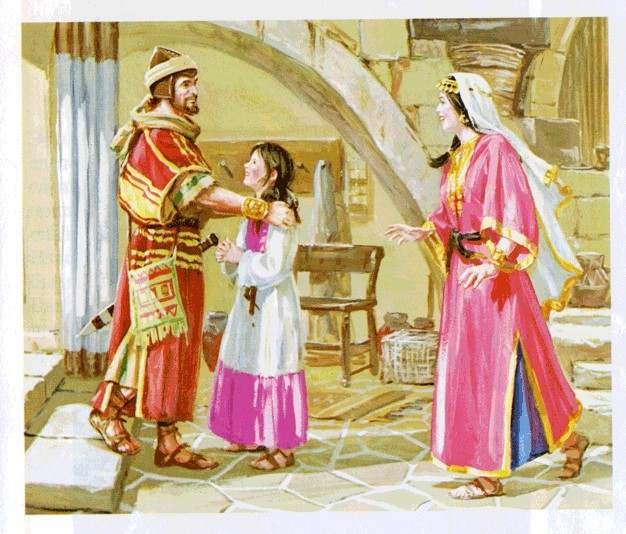 Примеры Библейских героев
Примеры Библейских героев
В своих взаимоотношениях с представителями власти Иисус придерживается принципа, изложенного Им в истории, записанной в Евангелии от Матфея 22 главы и повторяющейся в Евангелии от Луки 20:25 и Марка 12:17. Этот принцип выражается в словах Спасителя: «кесарево кесарю, а Божье Богу» (Мк. 12:17). Иисус проводит четкое разделение между его миссией и целями земной власти (светской власти). «Царство Мое не от мира сего» (Ин. 18:36).
Примеры Библейских героев
Интересно посмотреть на встречи Иисуса с людьми, облечёнными властью. К Иисусу приходит Никодим, один из начальников Иудейских (Ин. 3:1,2). Иисус проявляет искреннюю заинтересованность в нем. Он не укоряет Никодима за то, что тот пришел к нему ночью, так как понимает, на какой риск тот пошел ради поиска истины. Никодим рисковал своей репутацией и своим положением члена синедриона, и Иисус понимает это. Эта история учит пасторов с пониманием относиться к положению высокопоставленных людей.
	Иисус не чуждался приходить к знатным людям того времени, каким был, например, Симон фарисей (Лк. 7:36-40). Фарисеи были элитой израильского общества во времена Иисуса. Как правило это были богатые и знатные люди.
Примеры Библейских героев
Иисус ставил в пример веру римского офицера, по сути являющегося оккупантом (Лк. 7:9). Сотник был представителем ненавистной для иудеев Римской власти. Эта история показывает, что искренняя вера есть в тех людях, профессия которых воспринимается верующими негативно. Сегодня в адвентистской церкви военных нередко воспринимают как ту группу людей, профессия которых не позволяет быть членами религиозной общины. Предтеча Иоанн Креститель в своей проповеди обращался к военным людям: «никого не обижайте, не клевещите и довольствуйтесь своим жалованием» (Лк. 3:14). Иоанн не призвал воинов к оставлению своей службы, напротив, он говорил им о честном выполнении воинского долга. Библия учит, что верующие не должны с предубеждением относится к таким профессиям.
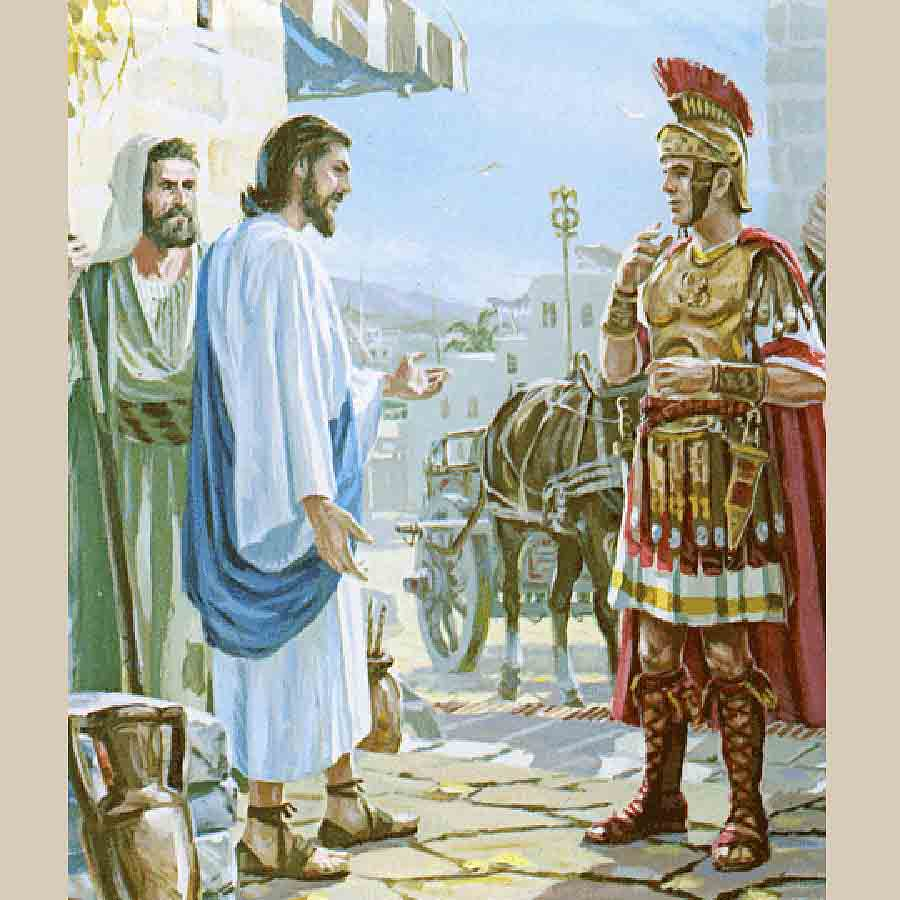 Примеры Библейских героев
Оказавшись перед старейшинами и начальниками народа Петр и Иоанн обращаются к ним весьма уважительно, при этом они смело проповедуют о Христе (Деян. 4:8-12). В этой истории раскрывается очень важный принцип, о котором уже было упомянуто в нашем исследовании. Как поступать, если повиновение земной власти вступает в противоречие с повиновением Господу? Петр и Иоанн дают ответ в форме риторического вопроса: «судите, справедливо ли пред Богом – слушать вас более, нежели Бога?». Библия учит повиновению земной власти. Однако приоритетом для верующего всегда является повиновение Божьей воле, Его заповедям.
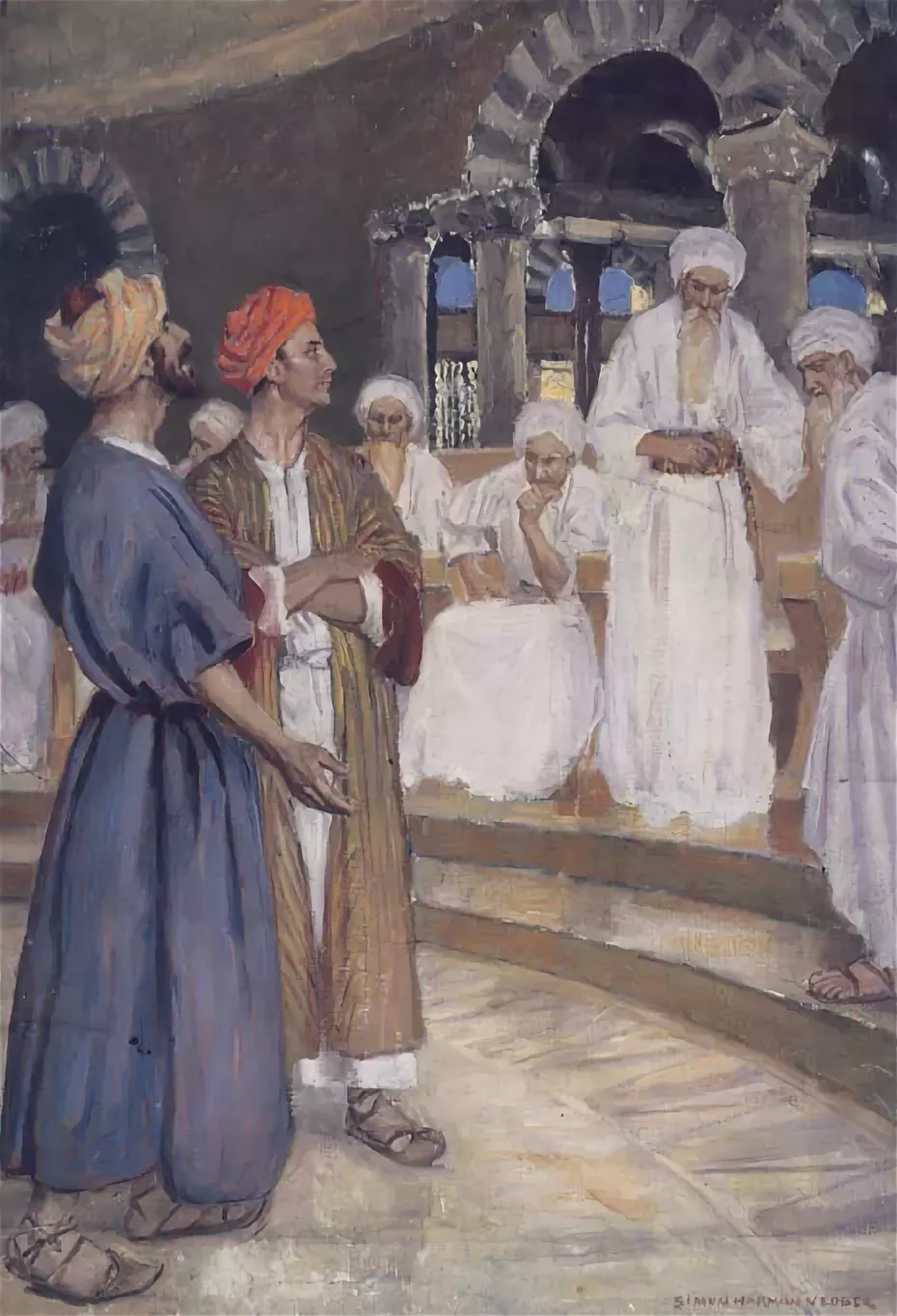 Примеры Библейских героев
Апостол не раз имел возможность напрямую обращаться к людям, обладающим высокой властью. Павел проповедует в Афинском ареопаге элите греческого общества (Деян. 17:22-34). Он обращался к воеводам города Филиппы (Деян. 16:36-39). Павел предстоял перед синедрионом – высшим органом управления израильским народом (Деян. 22:30; 23:1-6). Он проповедовал римскому правителю Феликсу (Деян. 24:1-27) и его преемнику Порцию Фесту (Деян. 25:1-11), после – царю Агриппе (Деян. 26:1-32). Павел обретает авторитет у римского сотника Юлия, которому он был предан для его доставки в Рим (Деян. 27:1-3). Прибыв в Рим, Павел собирает для общения с ним «знатнейших из Иудеев» (Деян. 28:17).
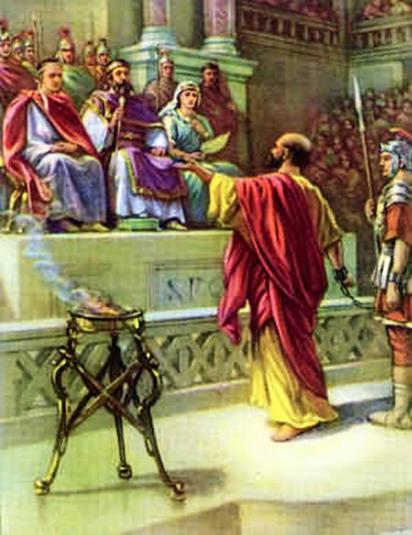 Библия о светской власти
1 Всякая душа да будет покорна высшим властям, ибо нет власти не от Бога; существующие же власти от Бога установлены. 2 Посему противящийся власти противится Божию установлению. А противящиеся сами навлекут на себя осуждение. 3 Ибо начальствующие страшны не для добрых дел, но для злых. Хочешь ли не бояться власти? Делай добро, и получишь похвалу от нее, 4 ибо начальник есть Божий слуга, тебе на добро. Если же делаешь зло, бойся, ибо он не напрасно носит меч: он Божий слуга, отмститель в наказание делающему злое. 5 И потому надобно повиноваться не только из страха наказания, но и по совести.  6 Для сего вы и подати платите, ибо они — Божии служители, сим самым постоянно занятые. 7 Итак, отдавайте всякому должное: кому подать — подать; кому оброк — оброк; кому страх — страх; кому честь — честь.
Римлянам 13 глава
«Итак, прежде всего прошу совершать молитвы, прошения, моления, благодарения за всех человеков, за царей и за всех начальствующих, дабы проводить нам жизнь тихую и безмятежную во всяком благочестии и чистоте, ибо это хорошо и угодно Спасителю нашему Богу» 1Тим.2:2
Библия учит
Всякая власть от Бога, необходимо с уважением относиться к представителям власти;
Бог ставит царей и Бог низлагает земных правителей. Поднимать восстание против земных правителей это грех;
Необходимо повиноваться земным правителям и уважать законы страны;
Власть земных правителей ограничена. Если их повеления противоречат Библии, то верующие не могут их исполнять; 
Для верующего приоритетом является Царь царей – Иисус Христос